ANNOUNCEMENTS
Jan. 24, 2020
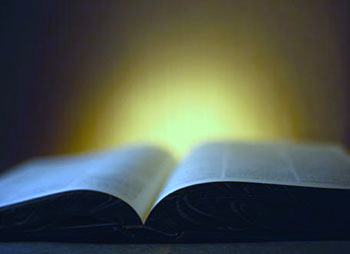 God’s  Promise  for the week
“…I shall see the bounty 
of the Lord in the land 
of the living.” 
                           Ps 27:13
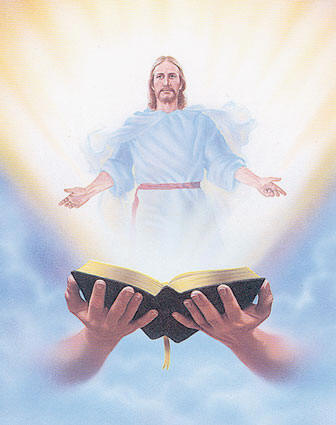 Welcome
Guest
BLD “Singles Family” Reunion
Saturday, Feb 8, 2020
10 am to 6 pm, 
@DMP Auditorium

Email: single.family@bldnewark.com
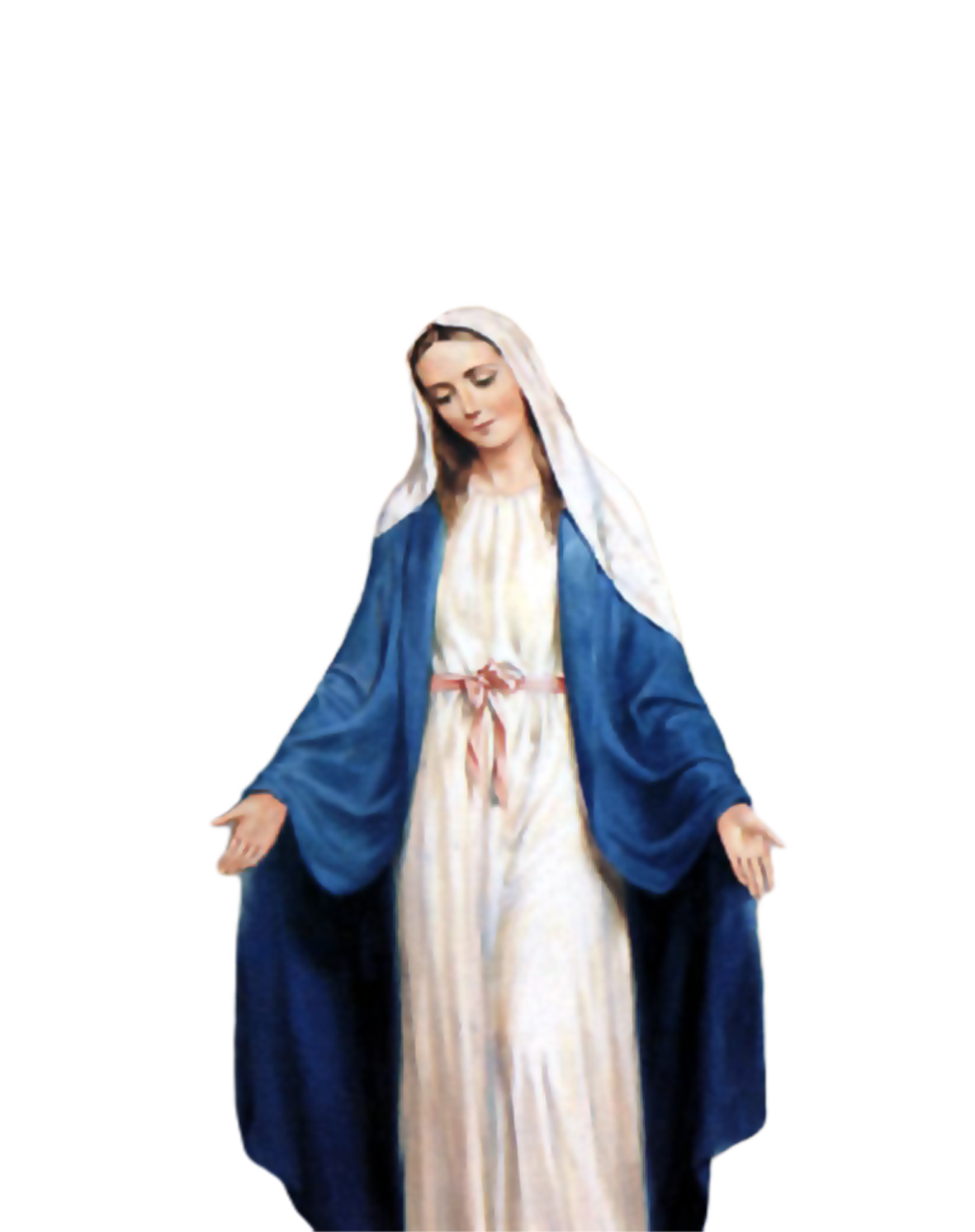 Medical Mission 2020
Jordan, Guimaras, Philippines
February 10 to 13, 2020
2000 Hail Mary’s for the Medical Mission
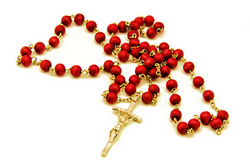 Saturday, January 25, 2020 
at the DMP Library
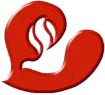 Protecting God's Children (PGC)
March 14, 2020
9:00 am
@ DMP Library
Please arrive 10 minutes earlier
Register with location BLD (Rahway) at https://www.virtus.org
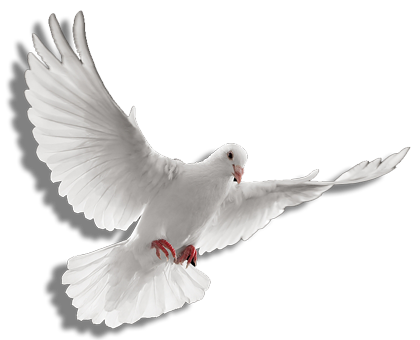 Life in the
Spirit 
Seminar #51
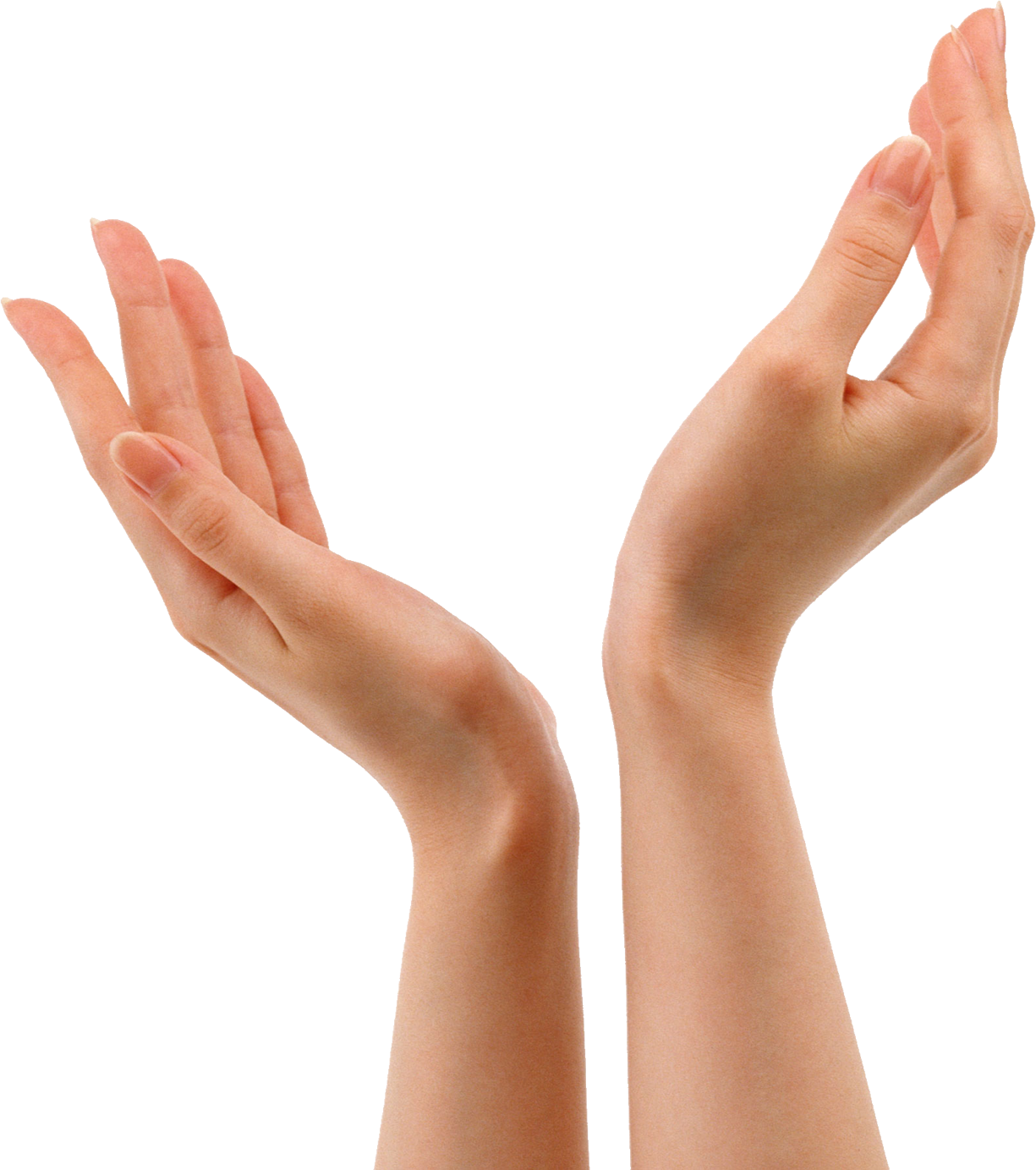 March 28-29, 2019
Salubungan is on Feb. 28, 2020
Contacts: lsa@bldnewark.com
                  Fil.Flores@bldnewark.com
 Online registration is available at BLDNewark.com
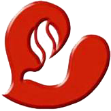 BLD Newark
Marshaling 
Schedule
Jan. 31, 2020
Management
Apostolate
ORDER
“...be united in the same mind and in the same purpose.” 
                1 Cor 1:10b
DIRECTION
Serve harmoniously 
and share the joy of 
your new life 
in Christ.